外在之簡樸生活
莊祖鯤 牧師
簡樸生活之訣要
耶穌的榜樣，乃是為了我們而甘願成為貧窮(林後8:9)。
我們要逃避在物質上的貪婪，因為貪婪等於拜偶像(弗5:5; 西3:5)。
敬虔加上知足的心，乃是簡樸生活的訣要(提前6:6-8)。
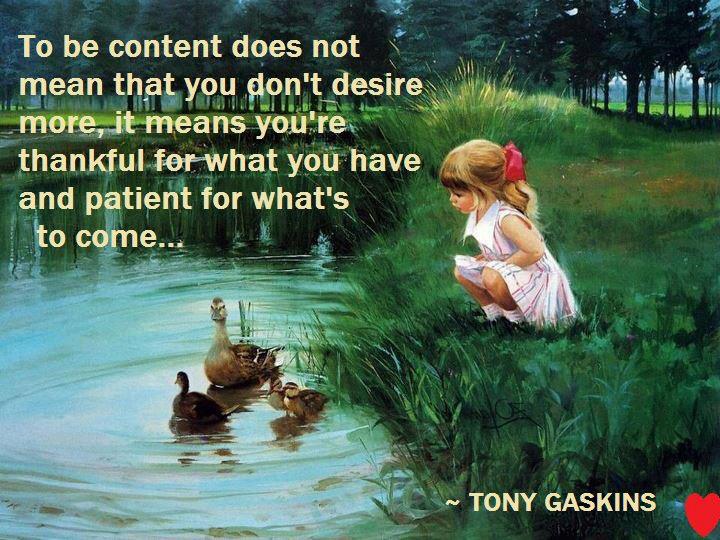 知足並非沒有慾望，而是對已經擁有的存感恩的心，而且有耐心等候那尚未得到的。
簡樸生活之特質
貧窮不等於簡樸，但是自甘簡樸乃是簡樸生活的起點。
簡樸生活將帶來喜樂與自由，因為生活慾望低，常常覺得所得超過所求。
自甘簡樸的生活是蒙召做宣教士與牧者的基本操練與重要預備。
自甘簡樸是外在簡樸生活的原動力
自甘簡樸並不是刻苦己身。簡樸生活乃是自願和刻意選擇的簡單生活方式。簡樸的精義，乃是活出一種外在簡單，而內在豐富的生活。
若我們過於重視所謂「應得的權利」，簡樸生活就成為挑戰。唯有當我們視所有的都是神所賜的禮物，才能活出簡樸的生活。
簡樸也不僅是節儉，節儉要與慷慨攜手同行。節儉是把多餘的消費刪除，慷慨則是把錢財捐贈給有欠缺的人。
成功神學(Prosperity Theology)說：「我施予，好讓我能有所得。」但是基督教的簡樸卻是說：「我得著，好叫我能施予。」兩者失之毫釐，卻差之千里。
簡樸生活的操練
簡樸生活是重質(quality)，而不重量(quantity)的。
價格不等於價值，品牌不等於品味。
簡樸生活不等於只能用廉價品，而是將簡單的物質，以創意轉為實用與美觀的東西。
學習節約、惜物、環保、資源回收再利用。有些東西(如兒童玩具、衣物鞋子)可以在朋友間循環使用。
孩子要在幼年時就開始教導他們，從小事上做起。使他們逐漸養成好的習慣。